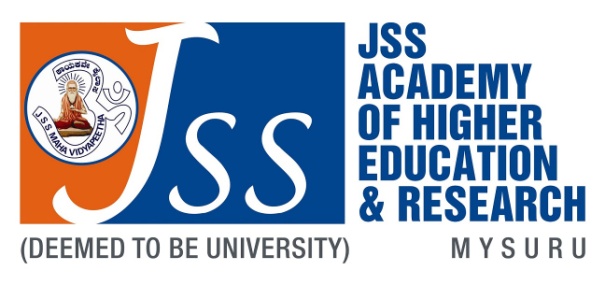 Project Title
Name
Designation
Dept / College
Email ID
Mobile Number
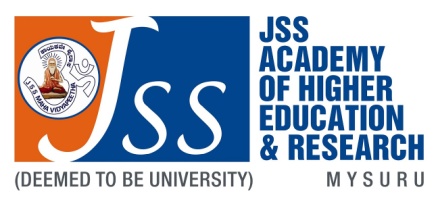 Type of research involved
Aim and Objective(s)
Aim

Objectives
Groups and Treatment
Methodology
Summary of Animal requested
Biological sampling and completion of experiment
In vitro data
Details of studies conducted on in vitro models: